Financování dopravní infrastruktury z rozpočtu SFDI
Milan Dont
ředitel odboru kanceláře ředitele SFDI
Aktuální otázky správy a údržby pozemních komunikací
3. 11. 2021; Hotel Skalský dvůr, Bystřice nad Pernštejnem
Financování dopravní infrastruktury z rozpočtu SFDI (2001  —  2020)
Celkem vynaloženo cca 1 339 mld. Kč
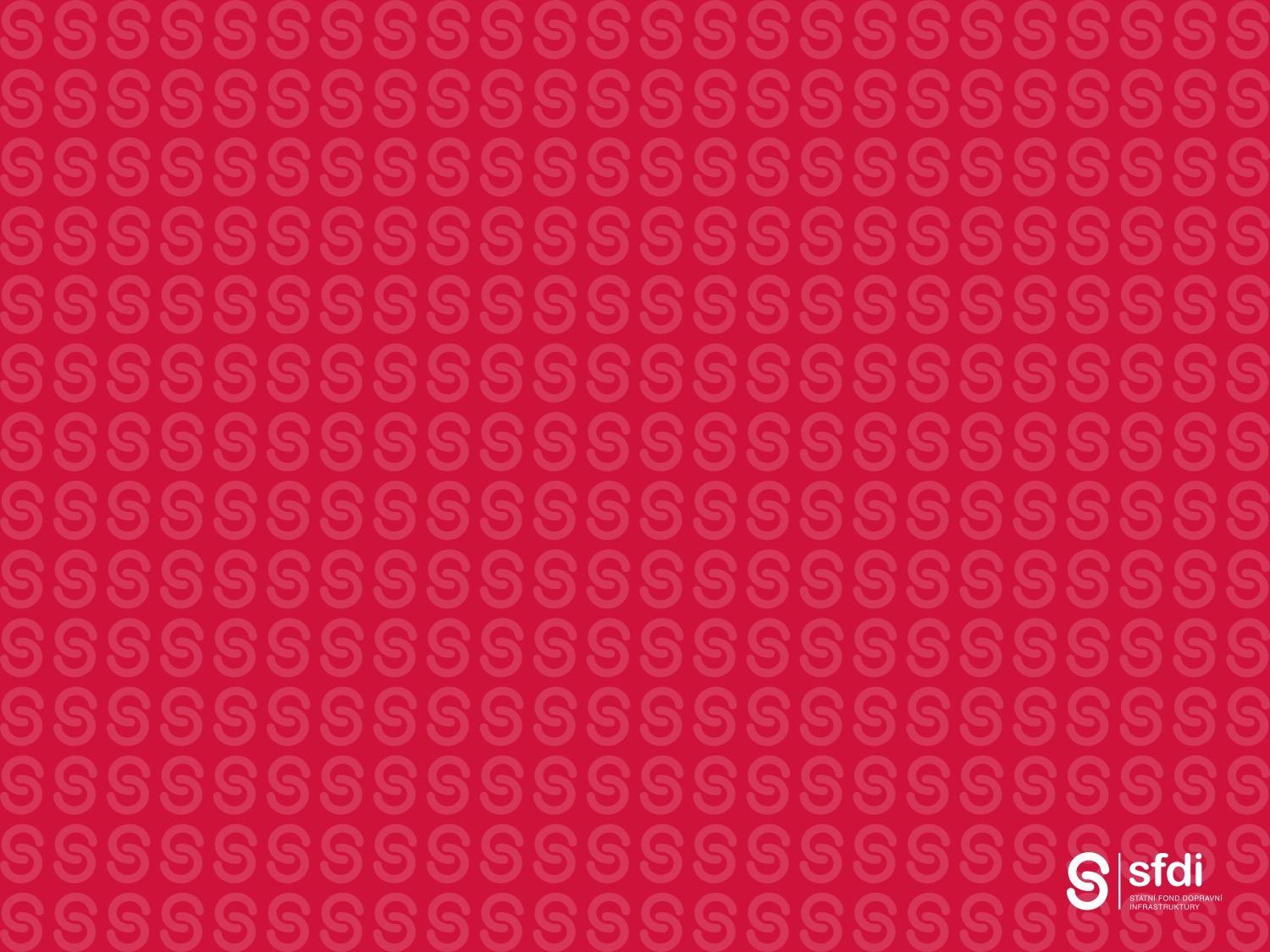 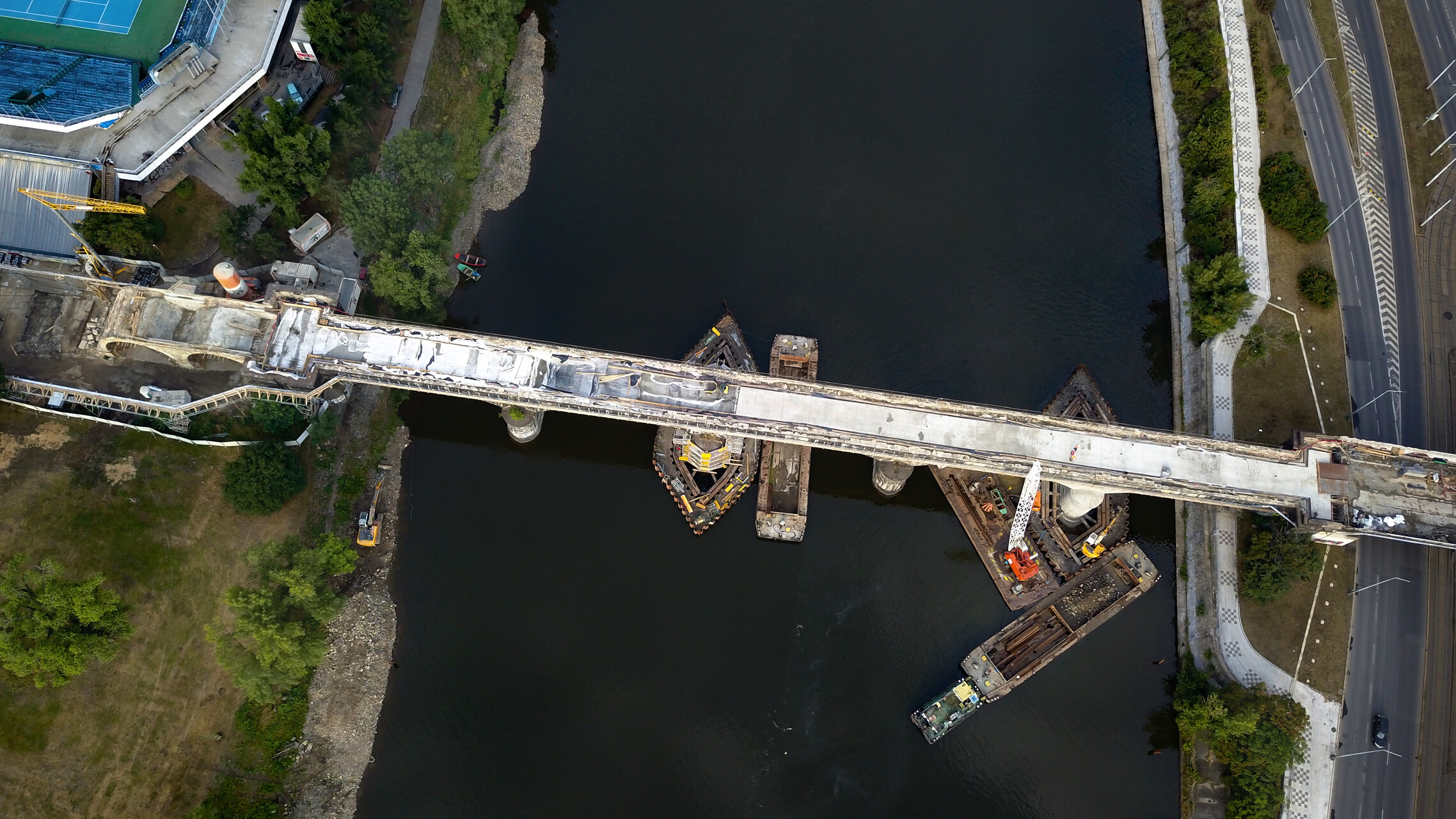 Foto 1
9
Čerpání rozpočtu SFDI na rok 2021
Schválený rozpočet celkem 	127,5 mld. Kč
Upravený rozpočet 		132,4 mld. Kč*

Čerpání upraveného rozpočtu  96,1 mld. Kč (73,15 %)

Vyšší čerpání oproti roku 2020 o více než 13,9 mld.Kč


*) Poznámka: údaje bez aparátu SFDI
Čerpání dle příjemců 2021
v mld. Kč
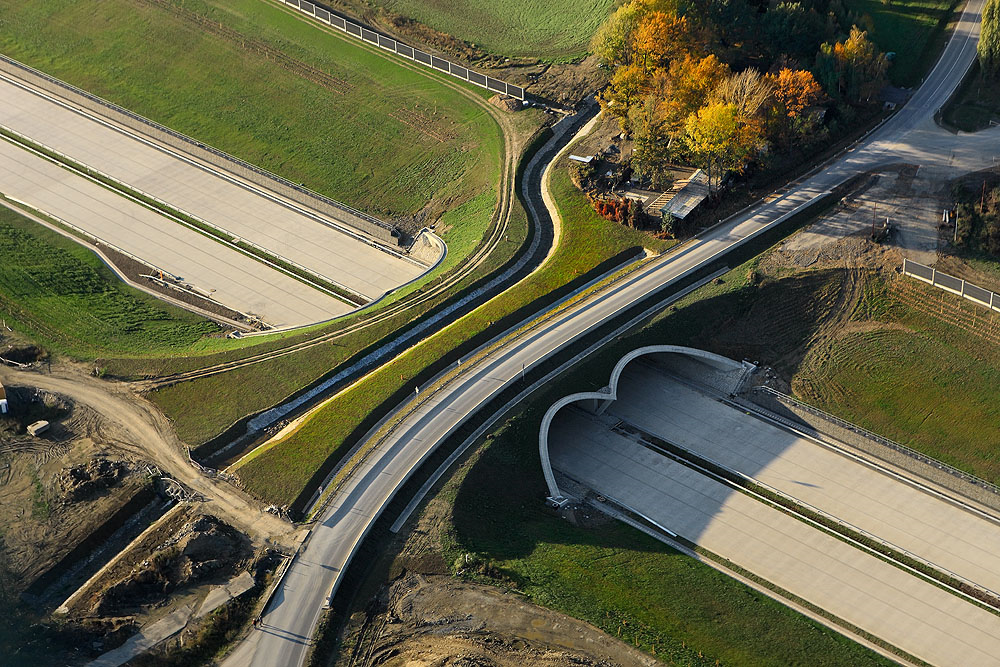 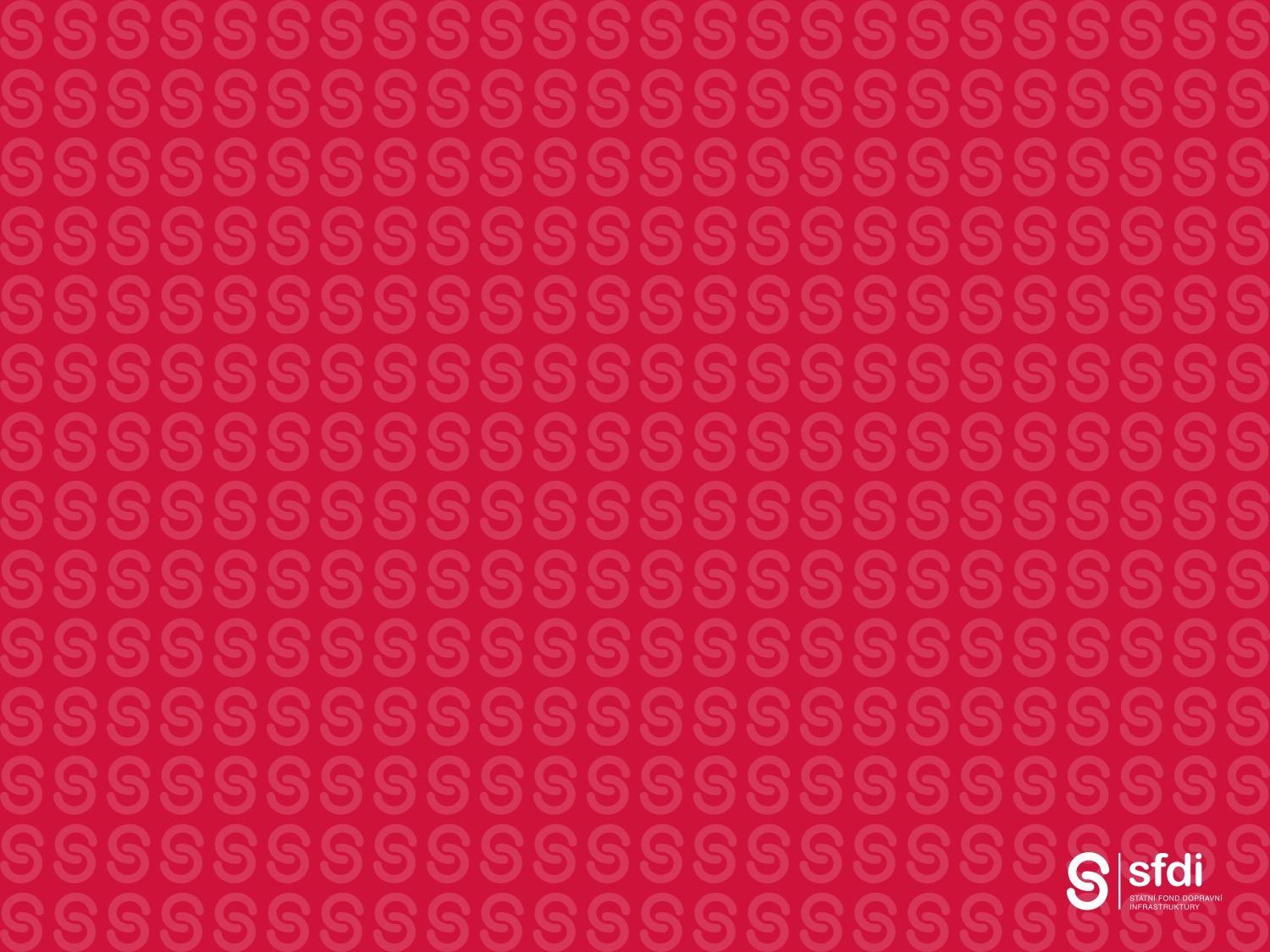 Foto 1
9
Klíčové informace rozpočtu SFDI na rok 2022
Vyrovnaný rozpočet
Rozpočet celkem 			130,6 mld. Kč
Národní zdroje 				   84,5 mld. Kč
EU zdroje 				   46,1 mld. Kč
Rozdělení výdajů
Investice 				   88,5 mld. Kč
Neinvestice  				   42,1 mld. Kč
Příjmy rozpočtu SFDI 2022 – národní zdroje
v mil. Kč
9
Rozpočet SFDI 2022  —  výdaje
v mil. Kč
9
Ostatní výdaje
Opravy a rekonstrukce silnic II. a III. třídy
4 mld. Kč   
Akce dle UV a memorand – silnice II. a III. třídy
1,6 mld. Kč
PPP realizace pilotního projektu dálnice D4 mezi Prahou a Pískem 
dokončení 2024
Infrastruktura městské drážní dopravy, ITS ve městech, ERTMS 
celkem 4,7 mld. Kč (zejména OPD)
Vybavení drážních vozidel palubními jednotkami ETCS
Modernizace vnitrozemských přístavů pro nákladní dopravu
Digitalizace – BIM a standardizace
Financování silnic II. a III. třídy 2022
Opravy a rekonstrukce silnic II. a III. třídy		4,0 mld. Kč   
Akce dle UV a memorand – silnice II. a III. třídy	1,6 mld. Kč
v mil. Kč
11
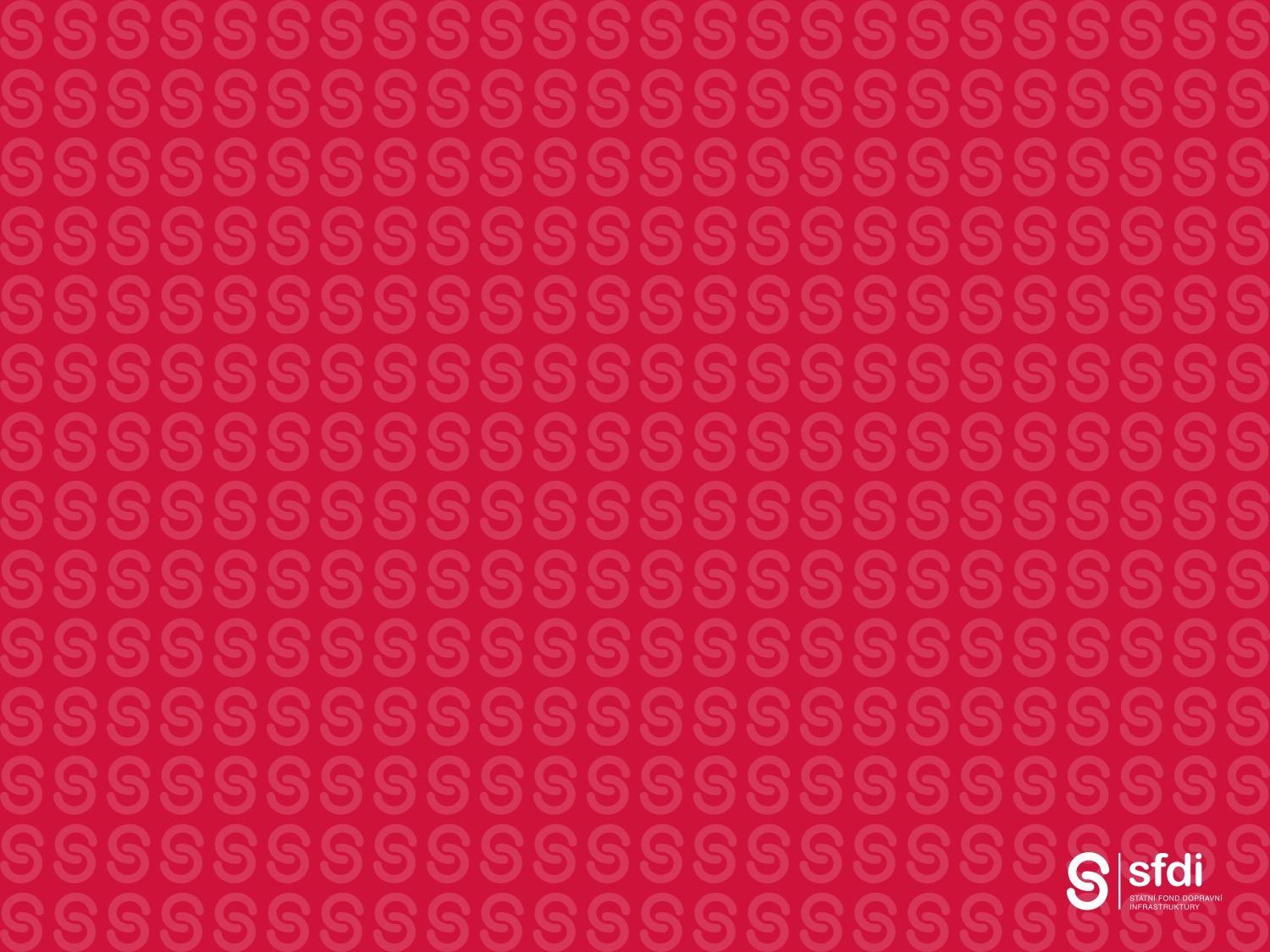 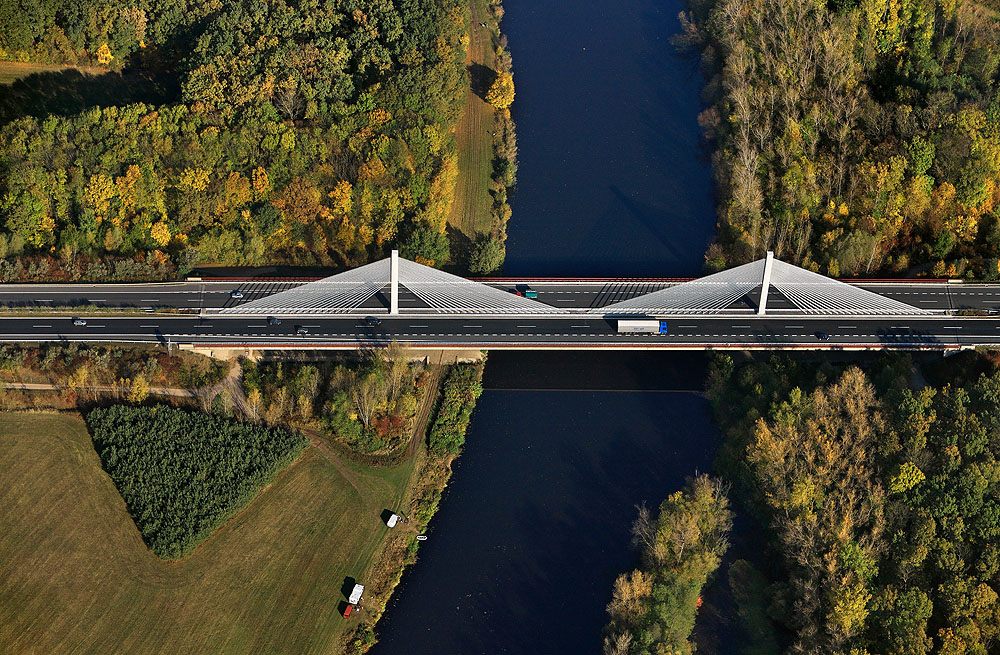 Foto 1
9
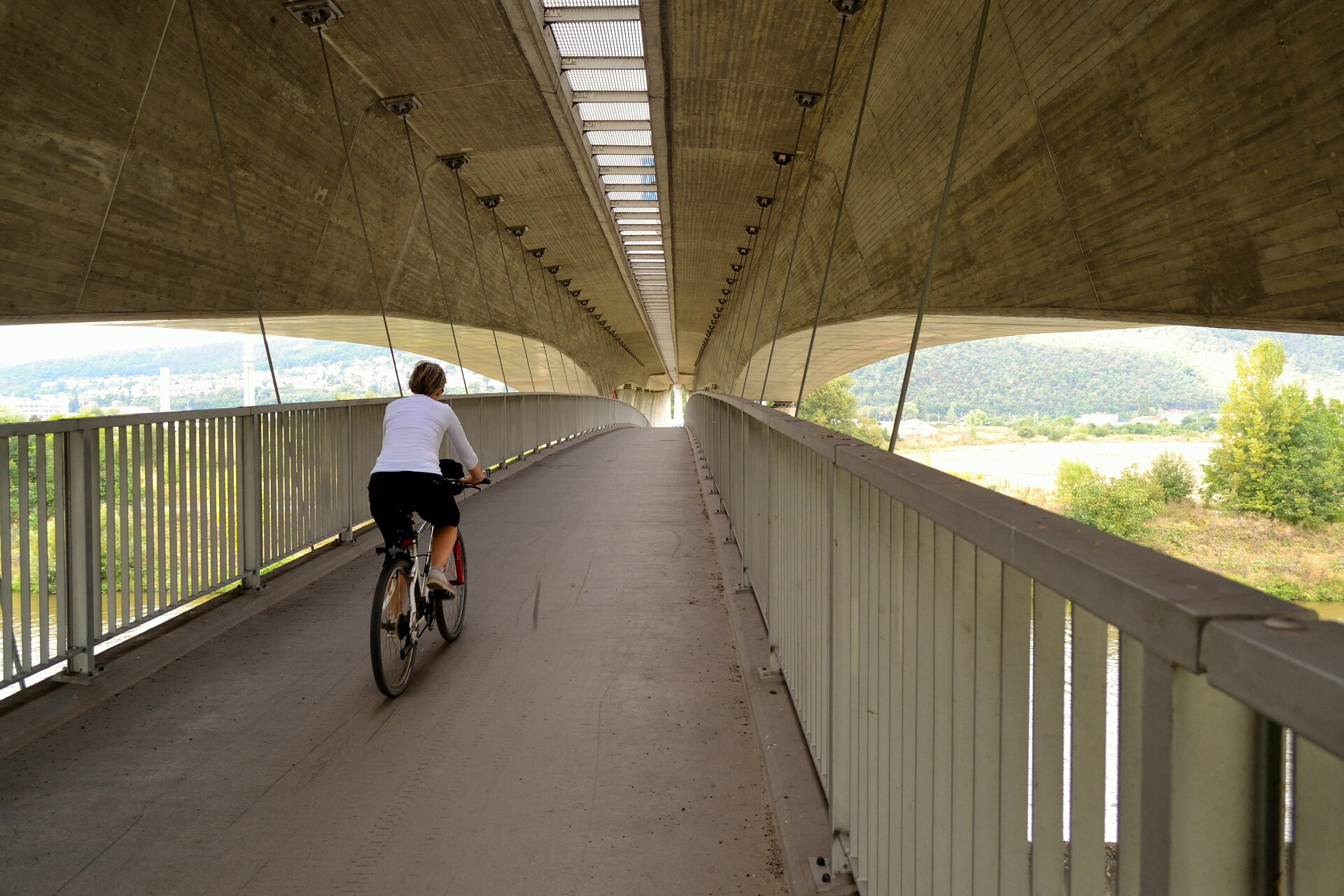 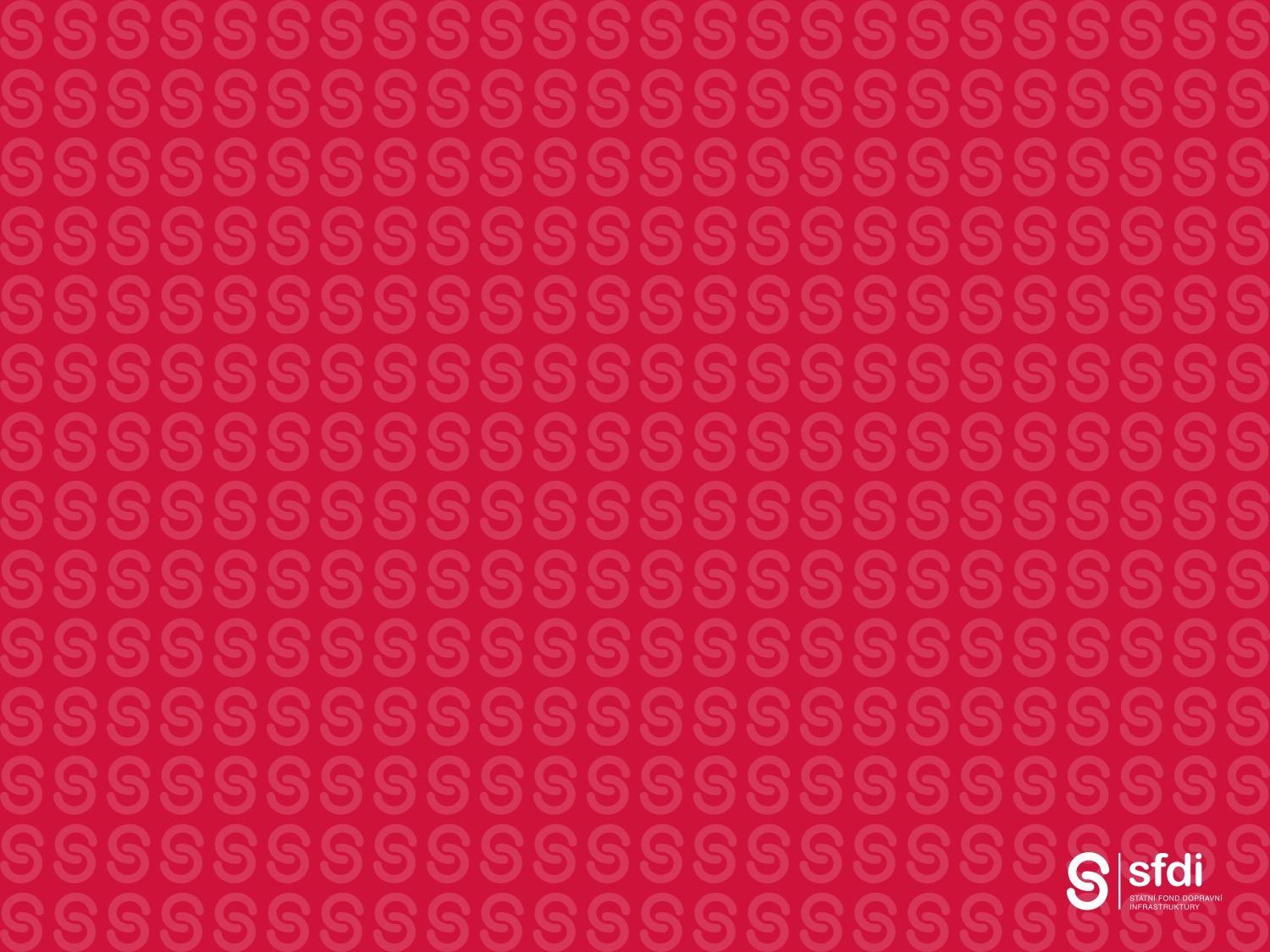 Foto 1
9
Příspěvky SFDI – www.sfdi.cz
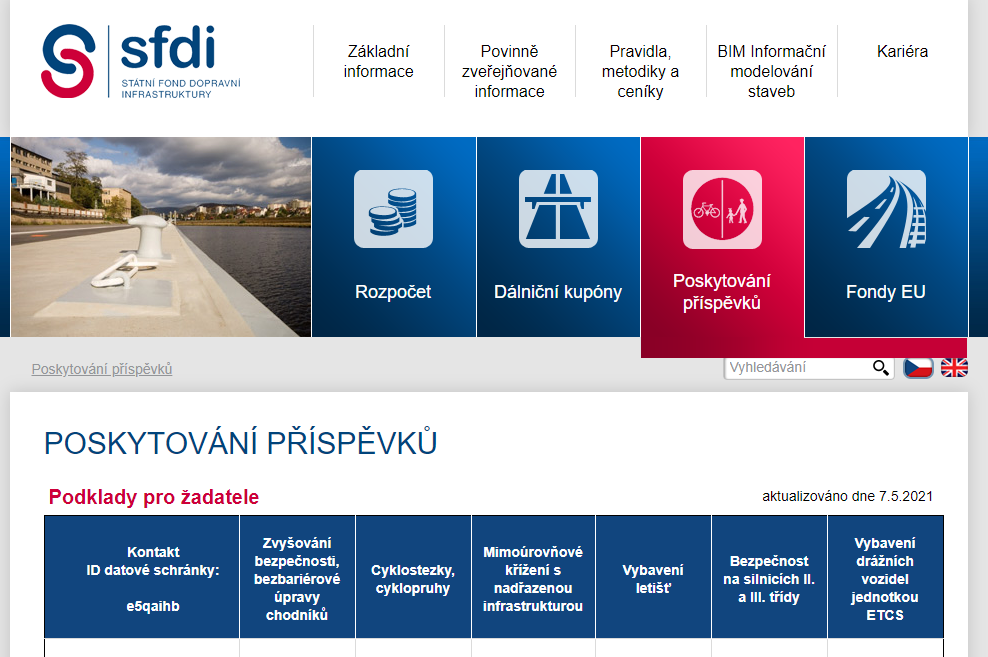 V období 2001 – 2021 poskytl SFDI
7,350 mld. Kč na akce zvyšujících bezpečnost dopravy
3,750 mld. Kč na akce výstavby a údržby cyklostezek
1,958 mld. Kč na akce v rámci „křížení komunikací“ (od roku 2017)
227,8 mil. Kč na odstraňování nehodových lokalit na silnicích II. a III. třídy
Příspěvky SFDI – www.sfdi.cz
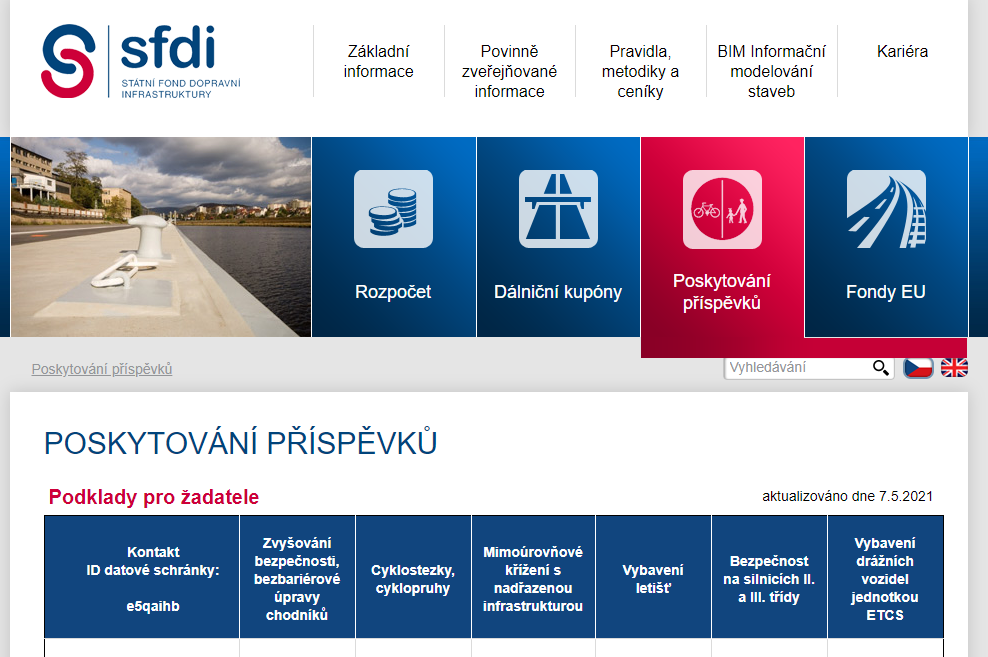 V období 2001 – 2021 poskytl SFDI
7,350 mld. Kč na akce zvyšujících bezpečnost dopravy
3,750 mld. Kč na akce výstavby a údržby cyklostezek
1,958 mld. Kč na akce v rámci „křížení komunikací“ (od roku 2017)
227,8 mil. Kč na odstraňování nehodových lokalit na silnicích II. a III. třídy
Příspěvky SFDI na odstraňování nehodových lokalit na silnicích II. a III. třídy
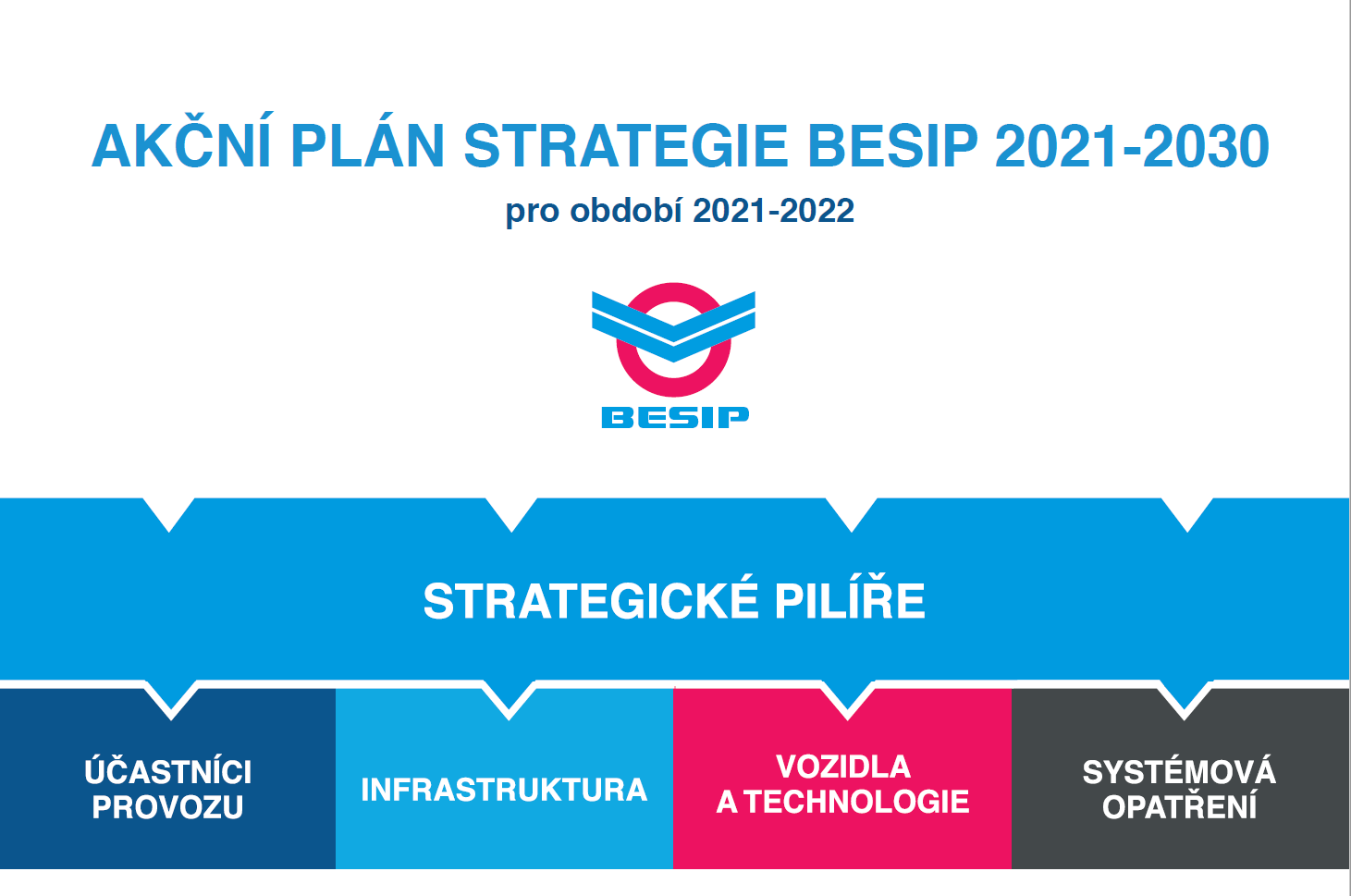 Příspěvky odstraňování nehodových lokalit – silnice II. a III. třídy
Příspěvky odstraňování nehodových lokalit – silnice II. a III. třídy
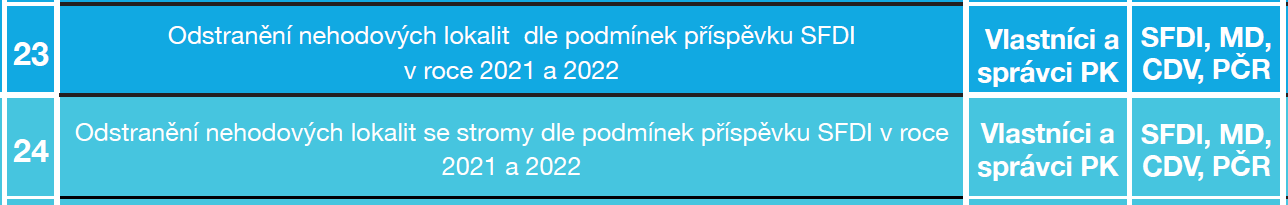 Příspěvky na odstraňování nehodových lokalit na silnicích II. a III. třídy
max. 15 mil. Kč na jeden kraj
do výše 85 % uznatelných nákladů
vymezení příspěvku
zaměřené ke zvýšení bezpečnosti nebo plynulosti dopravy na silnicích II. a III. třídy
naplňuje cíle Akčního plánu Strategie BESIP 2021-2030 
musí být v seznamu (příloha pravidel)
konkrétně se jedná o:
odstranění obecně nehodových lokalit,
odstranění nehodových lokalit se stromy,
osazení zábran proti podjetí motocyklisty a zajištění protismykové úpravy v nehodových obloucích motocyklistů.
nově v roce 2022 aplikace pro správce PK
přístupy zašle správcům CDV, v.v.i. (11/2021)
Příspěvky odstraňování nehodových lokalit – silnice II. a III. třídy
Příspěvky odstraňování nehodových lokalit – silnice II. a III. třídy
Příspěvky odstraňování nehodových lokalit – silnice II. a III. třídy
Příspěvky odstraňování nehodových lokalit – silnice II. a III. třídy
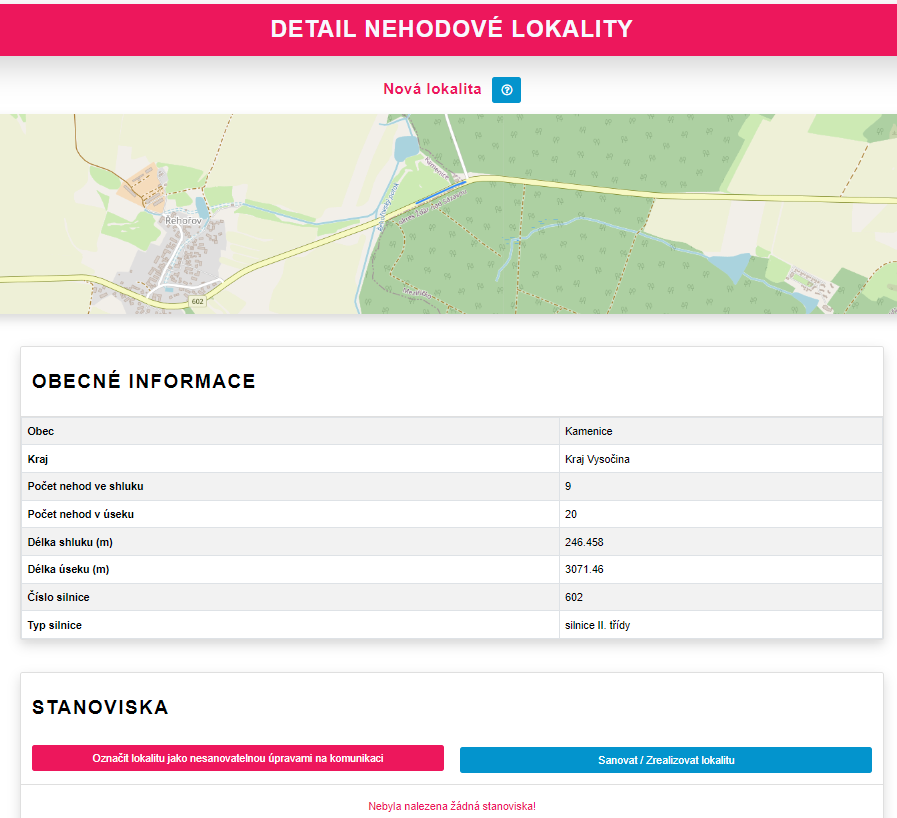 Příspěvky na odstraňování nehodových lokalit na silnicích II. a III. třídy
přístupy zašle správcům CDV, v.v.i. (11/2021)
připomínky směřujte na SFDI / CDV dle pokynu se zaslanými přístupy
projednání připomínek
Konference dopravní infrastruktura (8. – 9.12. Olomouc)
vyhlášení pravidel 01 – 02 / 2022 
nehodové lokality přílohou pravidel
pro financování v roce 2022 bude možné vybrat lokality ze seznamu pro rok 2021 a pro rok 2022
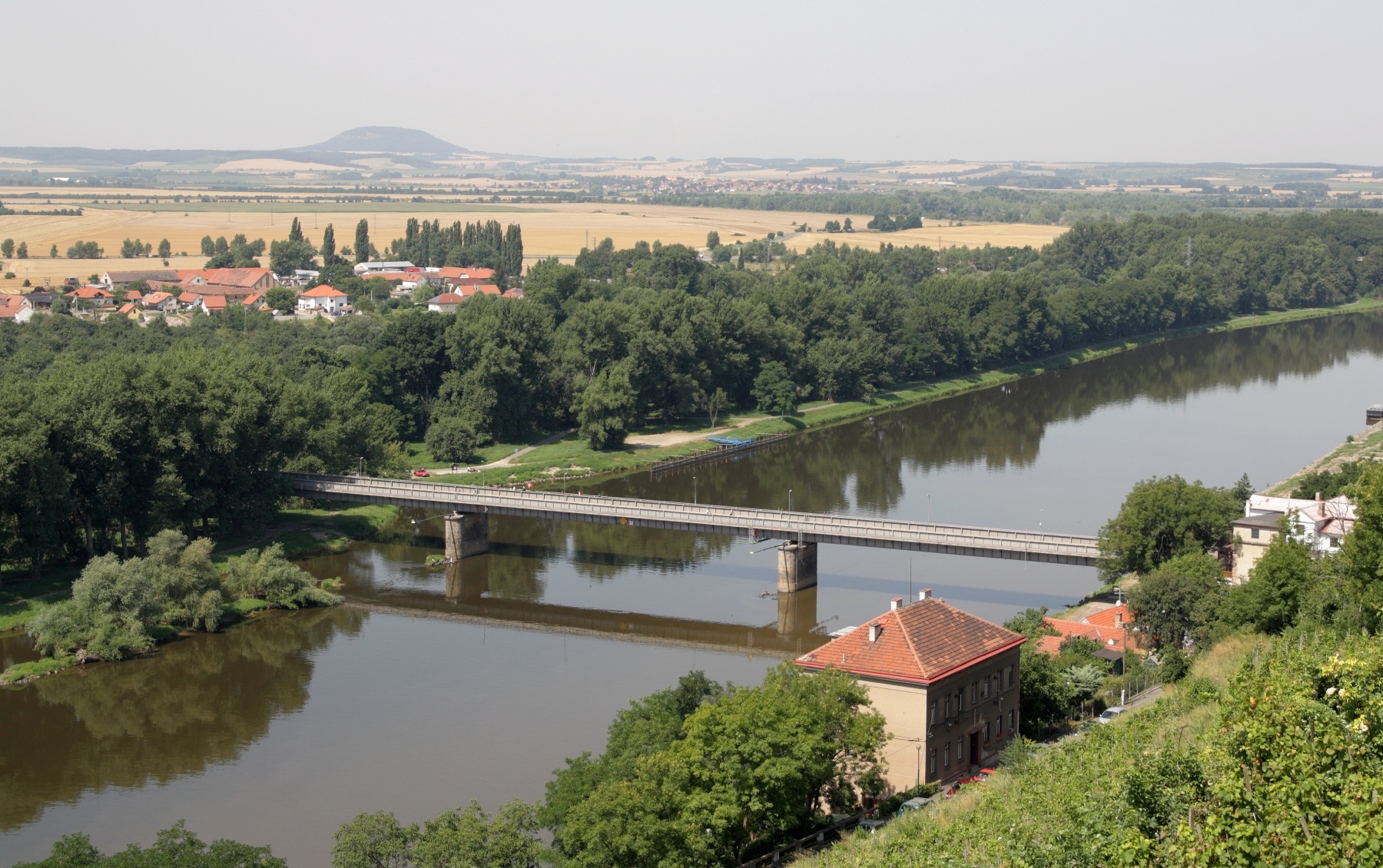 Děkuji Vám za pozornost!
Milan Dont
milan.dont@sfdi.cz
tel.: 602 298 926
Aktuální otázky správy a údržby pozemních komunikací
3. 11. 2021; Hotel Skalský dvůr, Bystřice nad Pernštejnem